GSM Uygulamaları
Ergin Boyacı
Eylül 2013
Ajanda
1. GSM nedir ?
2. Kişisel GSM ürünleri
	BIRCOM
3. Ev GSM ürünleri
4. Santral GSM ürünleri
5. ISDN Dijital FCT uygulamaları
6. VOIP FCT uygulamaları
7. Analog FCT uygulamaları
8. Kurulum esnasında dikkat edilmesi gerekenler
GSM Nedir
Global System for Mobile Communications veya kısaca GSM
(Türkçe: Mobil İletişim İçin Küresel Sistem)

GSM hücresel bir yapıya sahip ve ses ile birlikte veri iletişimine izin verir.
Çök hücreli yapıya sahip olduğu için Roaming ve call handover özelliklerinide destekler

Şimdilik ve hala kullanımda olan iki adet şebeke vardır 2G ve 3G

2G şebekesi ülkelere göre farklılık gösteriş TR deki 2G şebekesinin frekansı 900 veya 1800Mhz

3G ise 2100 Mhz dir

Bundan sonraki GSM nesil ise 4G ve LTE destekli olacaktır, 4G tamamen veri iletişimi üzerine
kurulu bir yapıdır ve hızı 1 Gbit e kadar çıkabiliyor
GSM Nedir
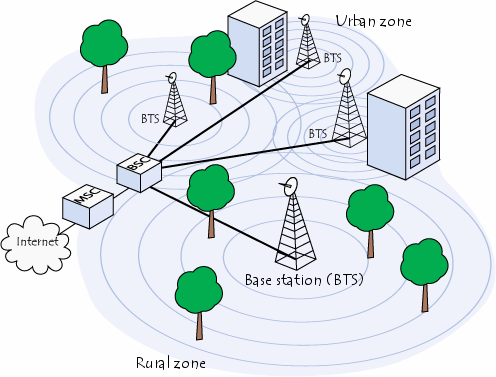 Mobile switching center (MSC)
Base Station. Controller (BSC)
Base station ( BTS )
IMSI=International mobile 
	  subscriber identity
286= TR
01=Turkcell
02=Vodafone
03=Avea
Kişisel GSM ürünleri
En çok bilinen ürün cep telefonudur
	Smart Phone, Akıllı yani işletim sistemine sahip olan telefonlardır
	GSM phone, geliştirilebilir bir işletim sistemine sahip olmayan telefonlardır

Bilgisayarlar, Laptop, tablet gibi ürünlere gsm modulü var ve bu internet erişimi için
Kullanılıyor.

Takip araçları, kişi veya araç takip sistemleri yada bu sistemin GPS ile entegre edilmesi
Ev GSM ürünleri
Analog FCT (Fixed Cellular Terminal  )
3G Router & WIFI Hot Spot
3G Router & WIFI HotSpot & FXS
M2M, Machine to Machine, elektrikli ev aletlerini kontrol edilebilmesi
Santral GSM ürünleri
Analog FCT
VOIP FCT
ISDN FCT
Santral GSM ürünleri / Analog FCT, FXS veya FXS&FXO
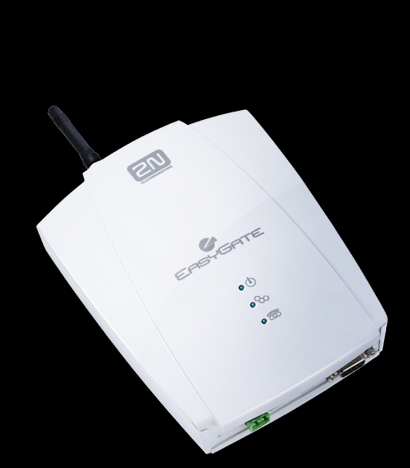 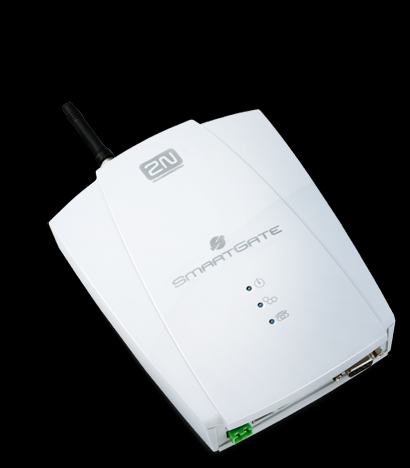 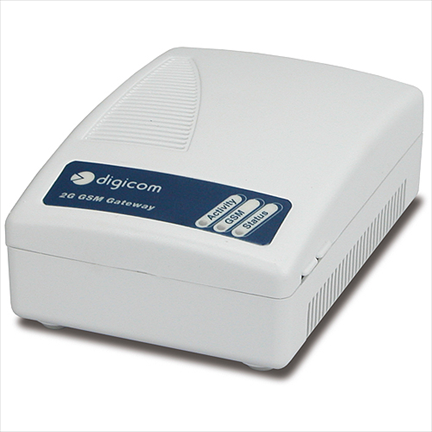 3G Router/EasyRoute/WIFI&HotSpot&FXS
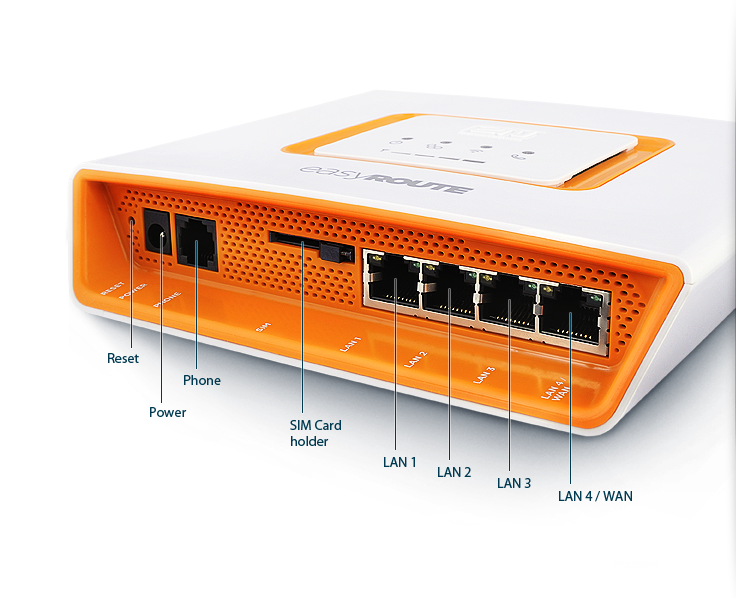 Santral GSM ürünleri / VOIP/NetStar
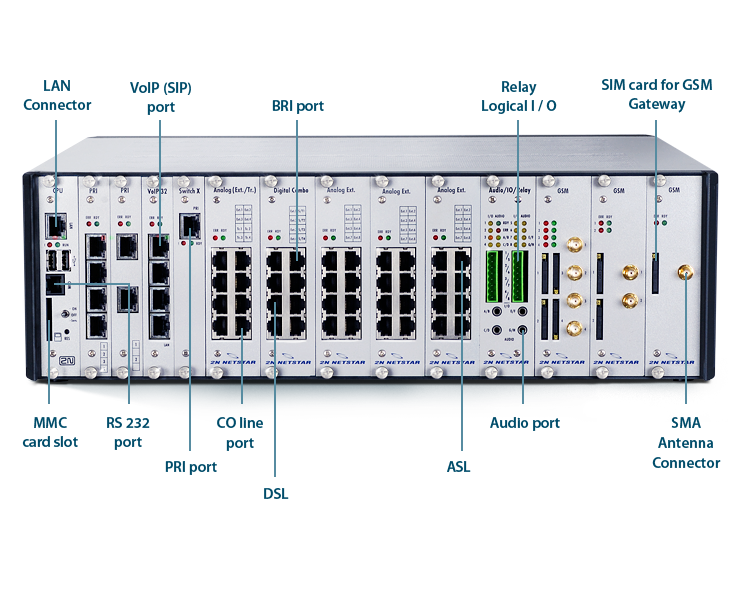 Santral GSM ürünleri / VOIP/Stargate
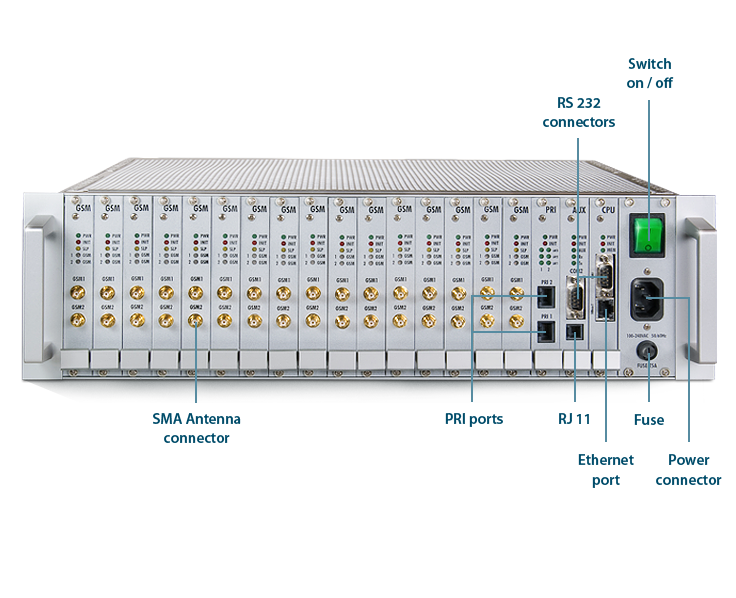 Santral GSM ürünleri / VOIP/VoiceBlueNext
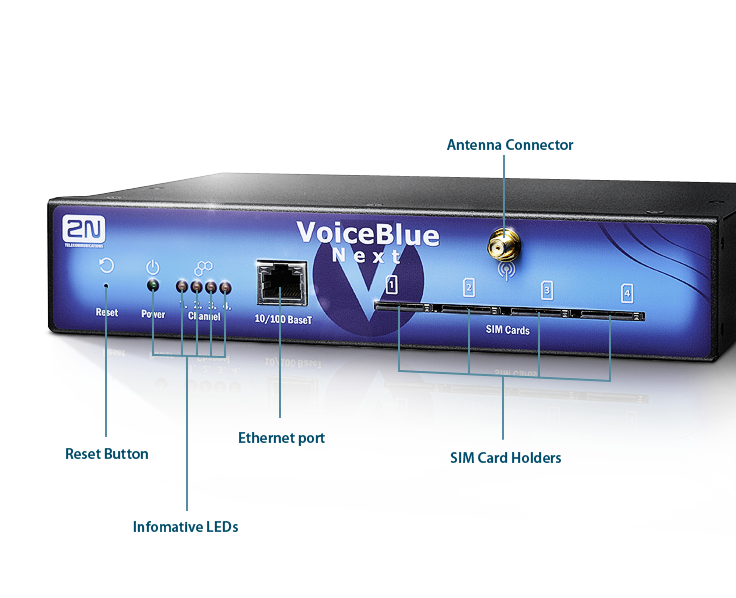 Santral GSM ürünleri / ISDN/NetStar
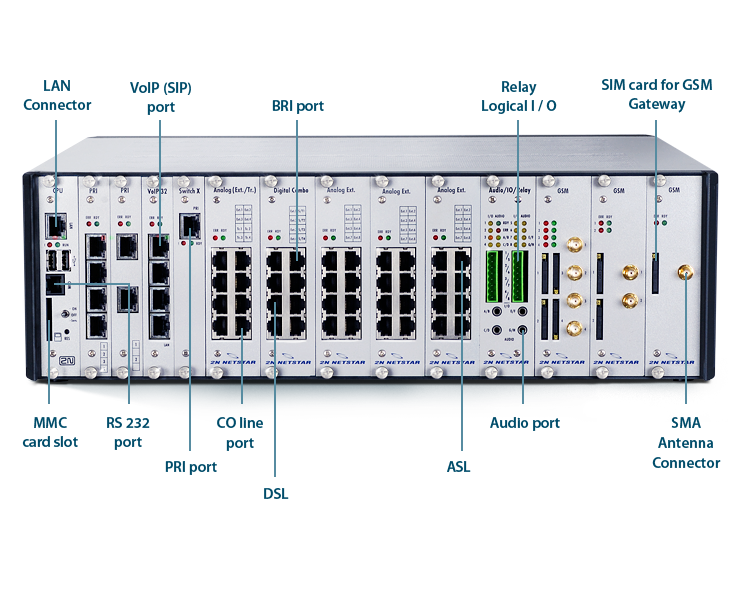 Santral GSM ürünleri / ISDN/Stargate
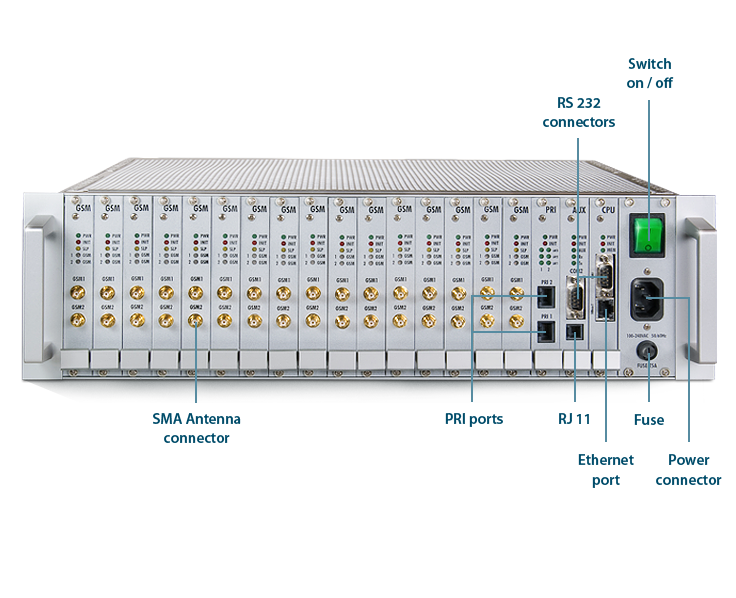 Santral GSM ürünleri / ISDN/Stargate
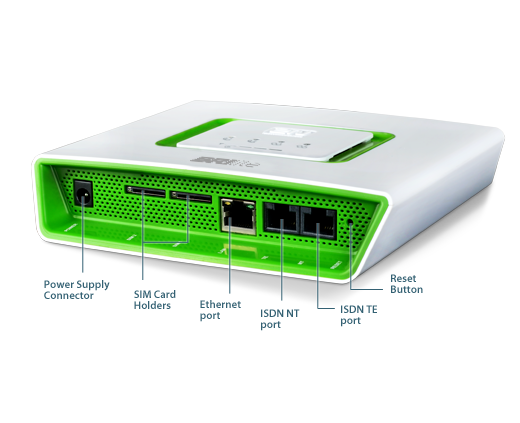 ISDN Dijital FCT uygulamaları/NetStar Uygulamaları/IP
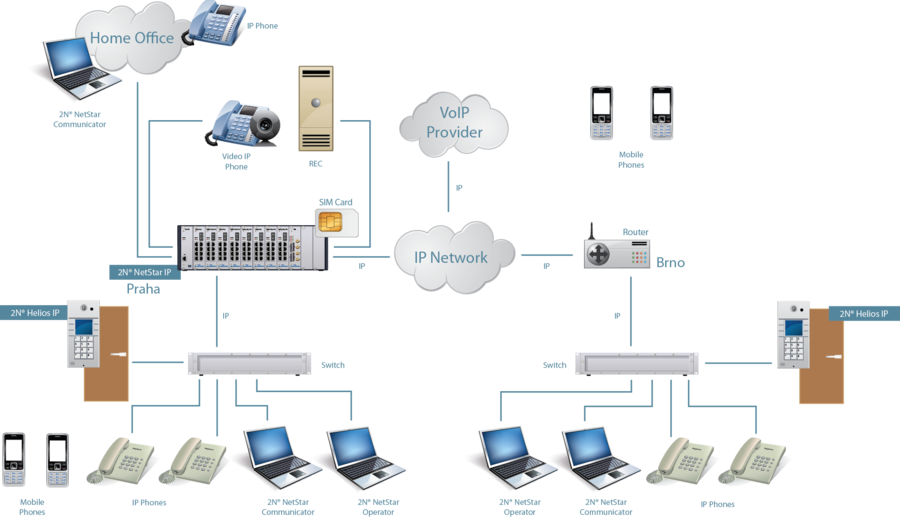 ISDN Dijital FCT uygulamaları/NetStar Uygulamaları / Santral
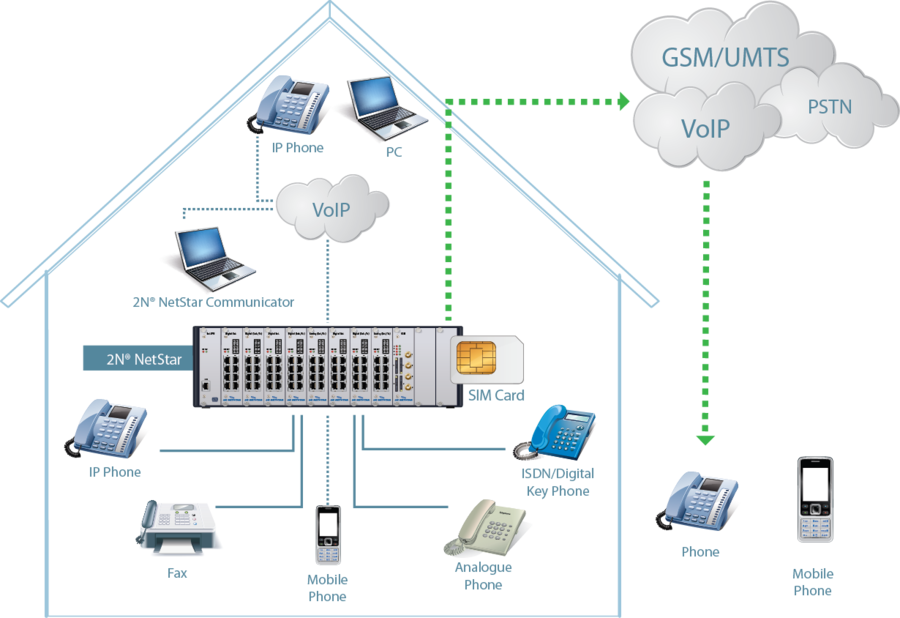 ISDN Dijital FCT uygulamaları/NetStar Uygulamaları/Santarle özellik kazandırma
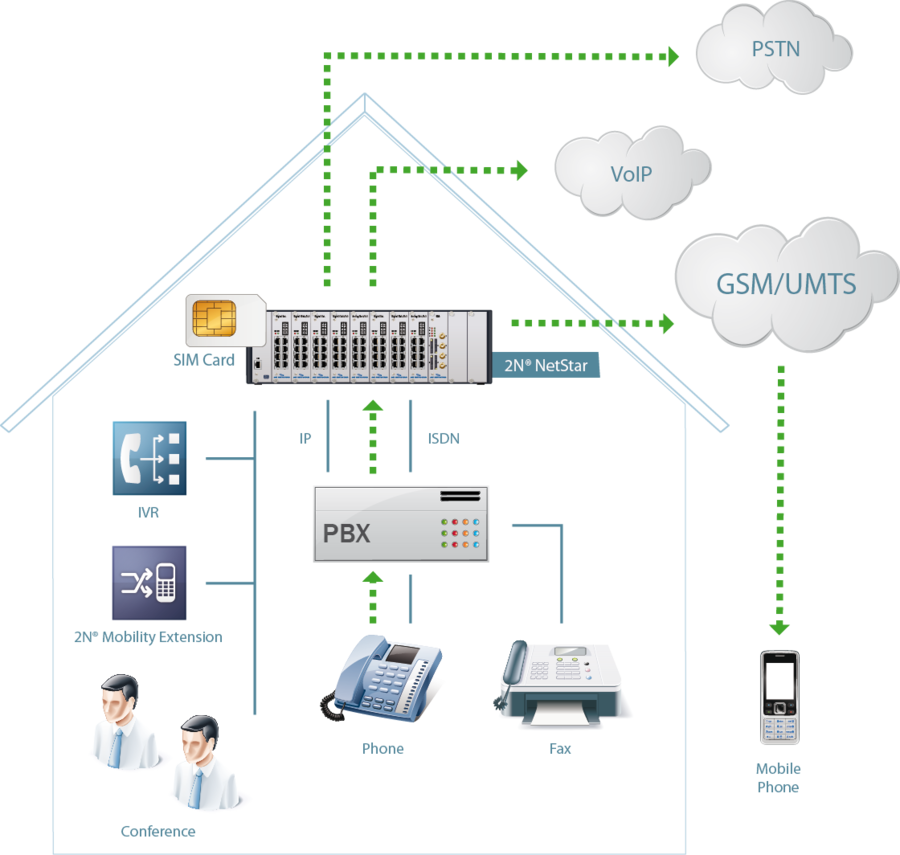 ISDN Dijital FCT uygulamaları/Stargate Uygulamaları
maliyet düşürme
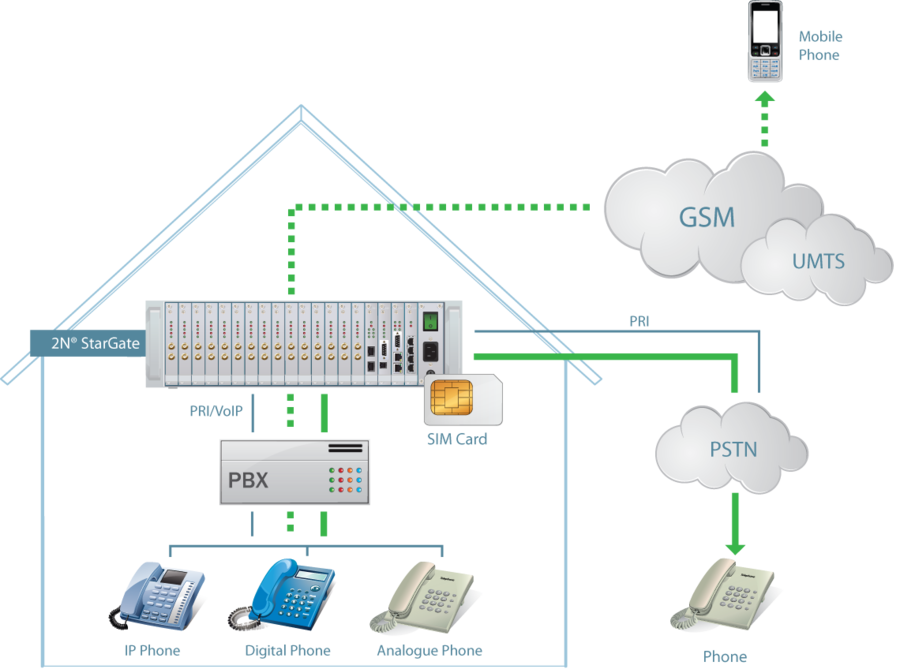 ISDN Dijital FCT uygulamaları/Stargate Uygulamaları
PRI yedekleme
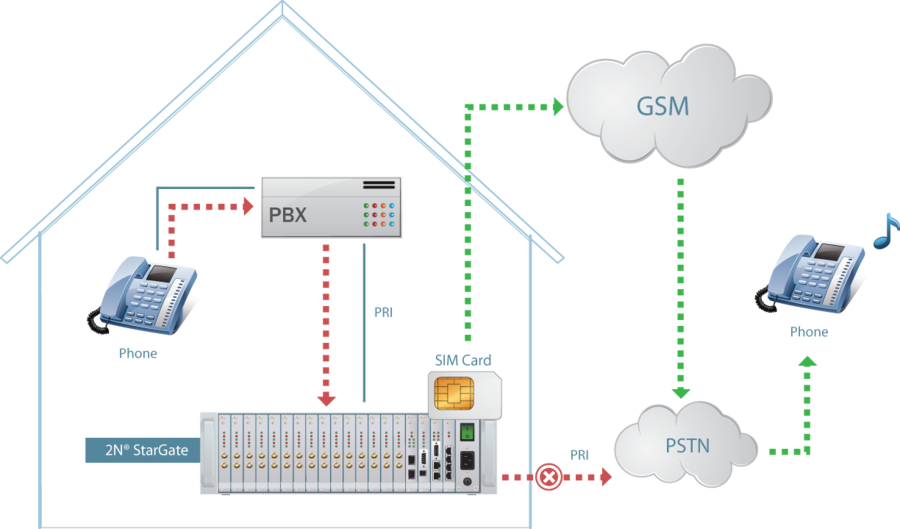 ISDN Dijital FCT uygulamaları/BRI Lite Uygulamaları
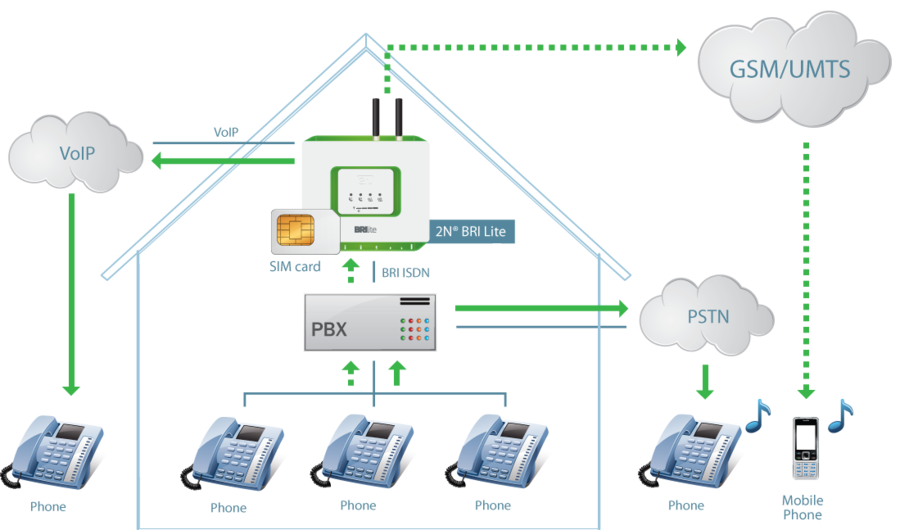 Analog FCT uygulamaları/EasyGate
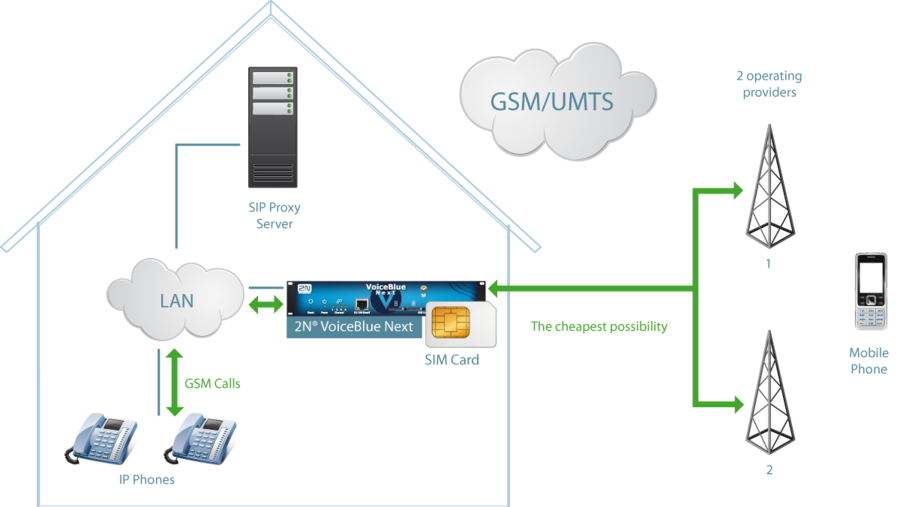 Analog FCT uygulamaları/EasyGate&DigicomFXS/Ev yada ofiste sabit TT
hattının yerine kullanımı
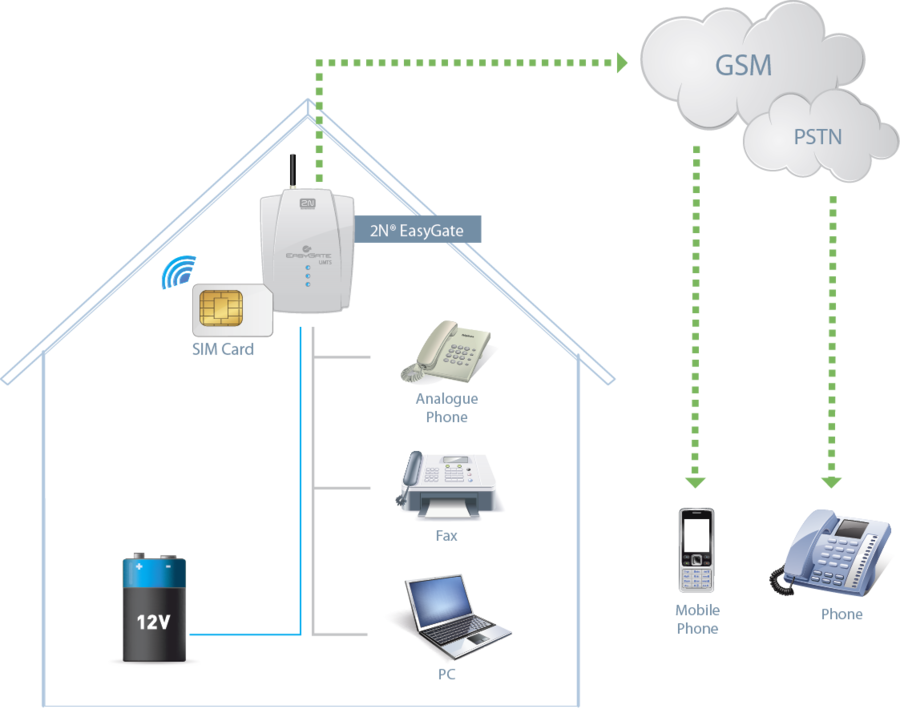 Analog FCT uygulamaları/EasyGate&DigicomFXS/Santral görüşmelerini
ucuzlatmak
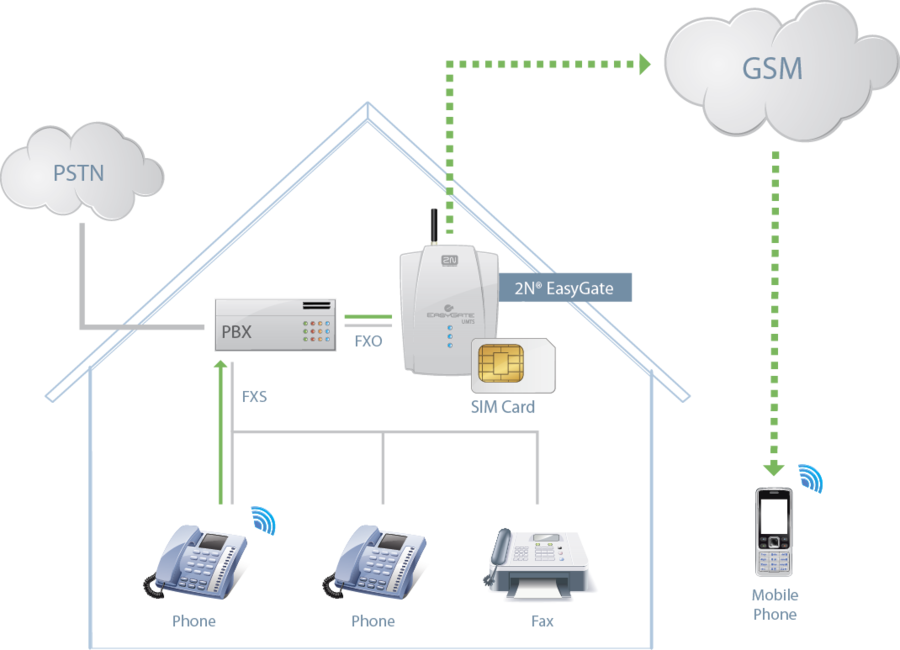 Analog FCT uygulamaları/SmartGate&DigicomFXS_FXO/Santral görüşmelerini
ucuzlatmak
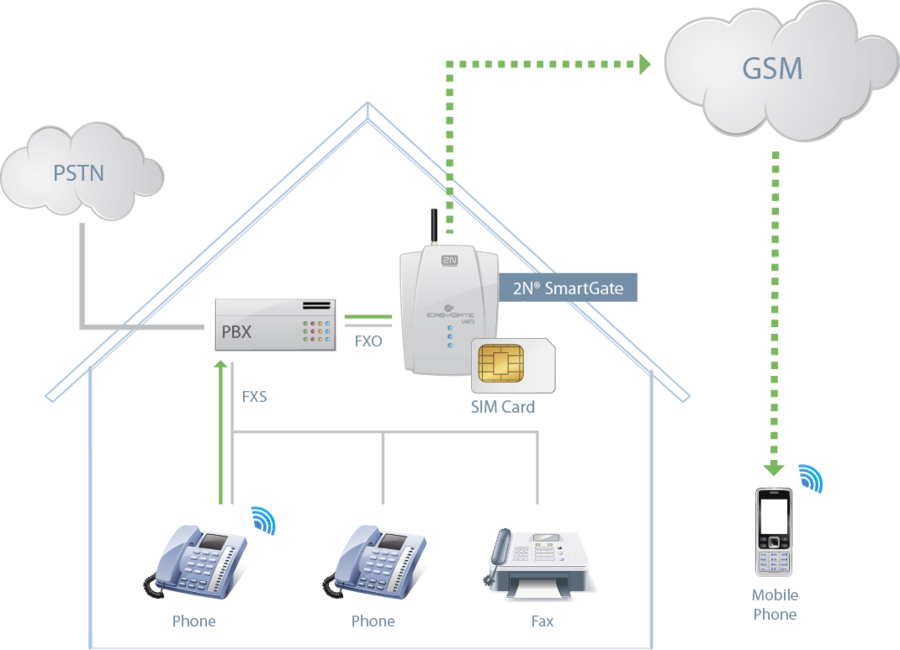 Kurulum esnasında dikkat edilmesi gerekenler
FCT cihazı GSM şebekesini kullanarak arama yaptığından dolayı 2G şebekesinin en iyi
Olduğu yere konumlandırılması gerekiyor, müşterinin gösterdiği yere değil.

FCT cihazı/cihazları  WIFI  modemlerden, telefon santralinden ve masaüstü telefonlardan
mümkün olduğu kadar uzakta konumlandırılması gerekiyor, çünkü çağrı başlangıcı ve 
Konuşma esnasında yaydığı elektro magnetik alan çevresindeki cihazlarda gürültü yaratıyor

Birden fazla FCT cihazının olduğu yerlerden FCT lerin antenleri arasında da tercihen 30cm
Mesafe olması gerekiyor

FCT ve Telefon santralindeki arama tipi kesinlikle DTMF olmalı

Telefon santralinin LCR/ARS nin kesinlikle ayarlandığının ve doğru çalıştığından kontrol
Edilmesi gerekir.
Kurulum esnasında dikkat edilmesi gerekenler
Gelen ve giden aramalarda DTMF tuşlamasının sorunsuz yapıldığından emin olunması 
gerekir.

FCT cihazları FXS&FXO lu ise TT hatlarının da çalıştığından emin olmak gerekir.

Daha vazla eğitim dökümanı için aşağıdaki web sitesini ziyaret edebilirsiniz.

www.bircom.com/ftp